Особенности оценки образовательных результатов по физике
Основные документы и материалы
Закон от 29.12.2012 №273-ФЗ «Об образовании в РФ»
ФГОС СОО, утв. Приказом Минобрнауки от 17 мая 2012 г. №413 с изменениями и дополнениями от 29.12.2014, 31.12.2015, 29.06.2017
Примерная ООП СОО, одобрена  решением ФУМО по общему образованию от 12.05.2016
Постановление Главного государственного санитарного врача РФ от 29.12.2010 № 189 «Об утверждении СанПиН 2.4.2.2821-10 «Санитарно-эпидемиологические требования к условиям и организации обучения в общеобразовательных учреждениях» (с изменениями и дополнениями)
п. 3 Статья 66 N 273-ФЗ
22.11.2018
4
Чему должна учить старшая школа?
Андреас Шляйхер, директор Департамента образования и профессиональной подготовки ОЭСР: «Некоторые вещи, которым традиционно обучали в школах, становятся теперь ненужными. На передний план выходит не знание фактов, а мышление… Обучать нужно немногому, но обучать глубоко и хорошо. На передний план выходит умение конструировать знание. Оцениваются теперь не только знания и умения, но также подходы и ценности… 
Современная школа не должна отсеивать слабых учеников, необходимо давать возможности для развития каждому. Сегодня все изменилось – нам нужны все»
Цыганкова П.В., заведующий отделом ФГОС
22.11.2018
5
Основные подходы к оценке в условиях ФГОС СОО:
Цыганкова П.В., заведующий отделом ФГОС
22.11.2018
6
Оценка образовательных результатов
Доминирование самооценки и взаимооценки
Контроль и оценка должны быть направлены на развитие обучающихся, стать основной коррекции образовательного процесса
Деятельностный подход к оцениванию: контроль умений
Критериальный подход к содержанию контрольно-измерительных материалов:
Цыганкова П.В., заведующий отделом ФГОС
22.11.2018
7
Л. Кэролл «Алиса в стране чудес»
— А где я могу найти кого-нибудь нормального?— Нигде, — ответил Кот, — нормальных не бывает. Ведь все такие разные и непохожие. И это, по-моему, нормально.
Цыганкова П.В., заведующий отделом ФГОС
22.11.2018
8
Особенности
Важнейшим показателем оценки деятельности учителя физики должен быть показатель динамики образовательных достижений обучающихся, о которой можно судить как на основании внешних оценочных процедур, так и на основании внутреннего мониторинга образовательной организации
Оценка производится на основе участия обучающегося в различных оценочных процедурах (не только в рамках урока физики)
Цыганкова П.В., заведующий отделом ФГОС
Совершенствование инструментария для оценки учебных достижений по физике:
инструментария для учительского оценивания, 
внешней оценки на уровне образовательной организации, муниципальных и региональных систем оценки качества образования, 
обновление контрольных измерительных материалов для проведения ЕГЭ, ОГЭ, ВПР и других оценочных процедур. 

Направления совершенствования: 
переориентация на проверку планируемых результатов обучения (деятельностный подход), 
усиление роли качественных задач, 
увеличение доли заданий практико-ориентированного характера, 
расширение спектра заданий на проверку методологической составляющей курса, 
введение экспериментальных заданий в КИМ ЕГЭ по физике.
22.11.2018
10
Система планируемых результатов и их оценки
Особое внимание формированию самоопределения, профессиональной ориентации: атлас новых профессий http://atlas100.ru/ 
Формирование и развитие УУД как базовых образовательных умений 
Допускается уточнение и расширение планируемых результатов, НО не упрощение
ФИО автора, должность
22.11.2018
11
Оценка предметных результатов
Использование плана (алгоритма) ответа с выделением минимального уровня освоения материала
План рассказа о физическом законе:
1. Словесная формулировка закона.
2. Математическое выражение закона.
3. Связь между какими явлениями или величинами выражает этот закон.
4. Опыты, подтверждающие справедливость закона.
5. Примеры применения закона на практике.
6. Границы применимости закона.
7. Объяснение закона на основе современных научных теорий.
ФИО автора, должность
22.11.2018
12
Оценка предметных результатов
Открытость оценочных материалов (демонстрационные варианты), дополнительные материалы для обеспечения возможности досдать и пересдать тему
Допустимо: использование справочных материалов при выполнении контрольных работ
Цыганкова П.В., заведующий отделом ФГОС
22.11.2018
13
Диагностика метапредметных результатов
Коммуникация в мире животных
Модели мира
За то время, пока существует цивилизация,мы существенно продвинулись в понимании устройства мира: от мира — горы в окружении океана и нависшего над ним твердого неба до мультиверса невообразимых размеров. И это не последняя концепция.
Плоская Земля
Первую картину мира предложили шумеры. Этот народ, появившийся в Месопотамии во второй половине IV тысячелетия до нашей эры, изобрел цивилизацию: первая письменность, первая астрономия, один из первых календарей, бюрократия — это все ­нововведения шумеров. Через Вавилон знания шумеров дошли до древних греков и всего Средиземноморья.
Цыганкова П.В., зав. отделом ФГОС
22.11.2018
14
Задания
Докажите на основе сведений из текста, что Земля имеет форму, близкую к шарообразной.
Сформулируйте отличия между представлениями о строении мира во времена Ньютона и в настоящее время.
Напишите эссе (3 – 5 предложений) о том, каким образом повлияло становление представлений о моделях мира на развитие нашей цивилизации. На развитие каких отраслей непосредственно оказало влияние формирование моделей мира?
Подготовьте план выступления по теме «Развитие представлений человека о Вселенной» на 5 мин для обучающихся 7 класса. Пользуясь статьёй, подберите содержание.
Цыганкова П.В., зав. отделом ФГОС
22.11.2018
15
Л. Кэролл «Алиса в стране чудес»
— Знаешь, одна из самых серьезных потерь в битве – это потеря головы.



СПАСИБО ЗА ВНИМАНИЕ!
Цыганкова П.В., заведующий отделом ФГОС
16
22.11.2018
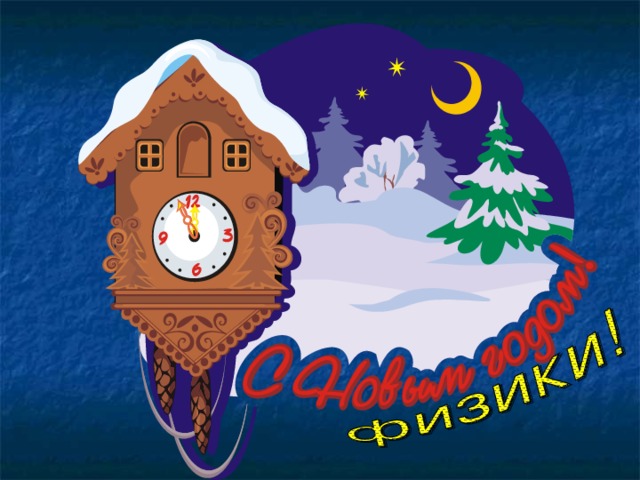 ФИО автора, должность